ГУ МВД России по Нижегородской области
Аппарат антинаркотической комиссии 
Нижегородской области
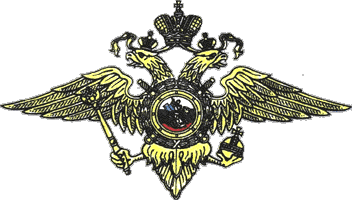 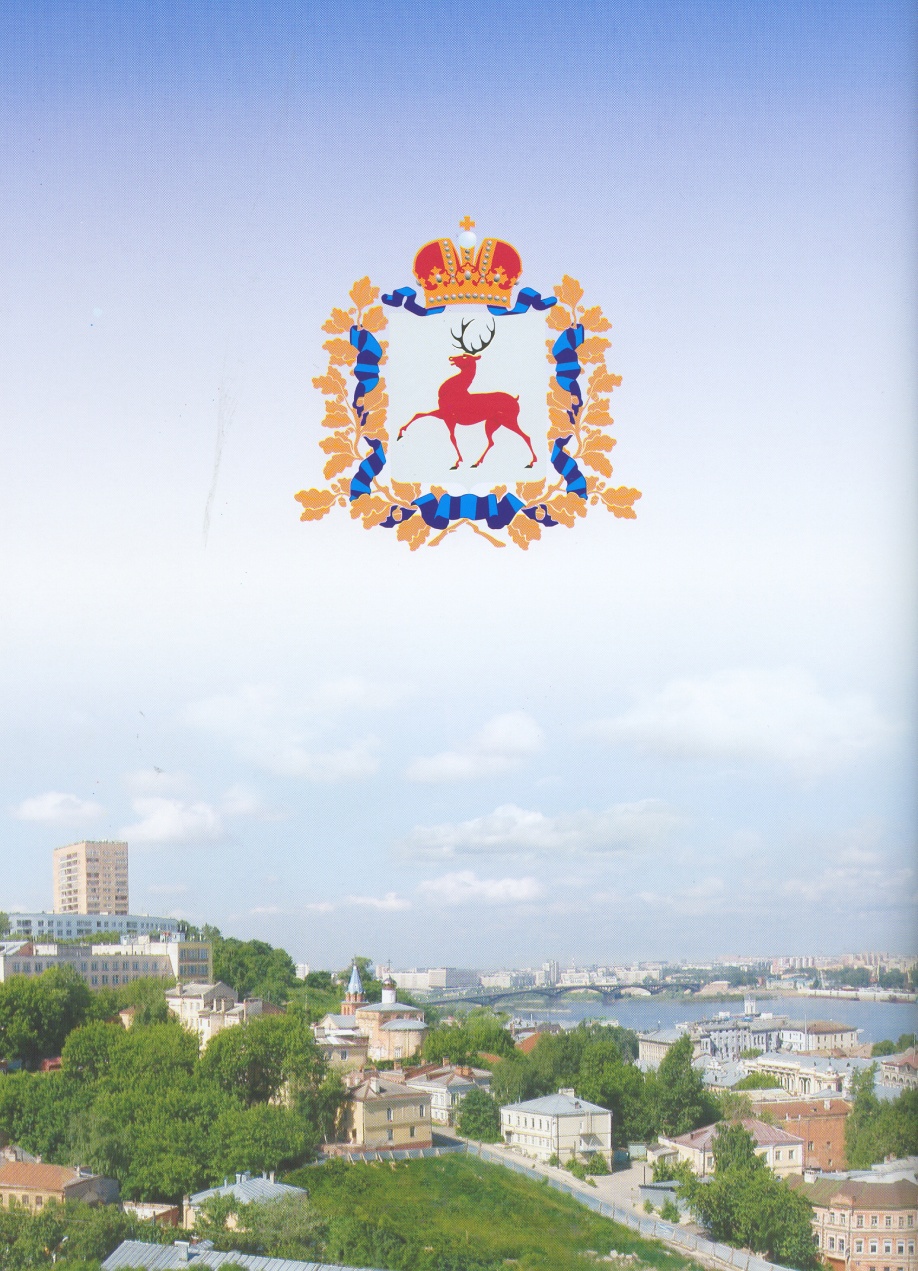 «О состоянии наркоситуации 
в Нижегородской области 
по итогам  2020 года»
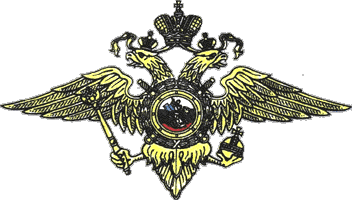 Критерии 
по показателям оценки развития наркоситуации в Нижегородской области 
за 2020 год (в сравнении с РФ, ПФО)
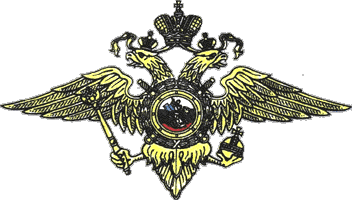 Критерии 
по показателям оценки развития наркоситуации в Нижегородской области 
за 2020 год (в сравнении с РФ, ПФО)
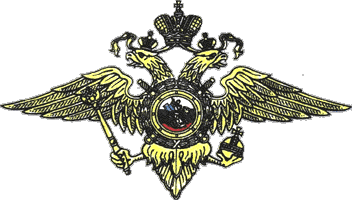 Общий показатель оценки развития наркоситуации
Тоншаевский
Ветлужский
г.о. г. Шахунья
Уренский
Варнавинский
Тонкинский
г.о.Сокольский
Ковернинский
Краснобаковский
Шарангский
Воскресенский
г.о.Семеновский
Городец-кий
г.о. г. Чкаловскск
Балах-нинский
Н.Новгород
Воротын-ский
Лыско-вский
г.о. г.  Бор
Володар-ский
Богородский
Дзержинск
Павловский
Кстовский
Спасский
Дальне-константиновский
Вачский
Сосновский
Перевоз-ский
Больше-мураш-кинский
Княгинин-ский
Сергач-ский
Бутур-линский
Вадский
г.о.Навашинский
г.о. г. Кулебаки
Пиль-нен-ский
Красно-октябрь-
ский
г.Арзамас
Ардатов-ский
Арзамас-ский
Шатковский
Сеченовский
г.о. г. Выкса
Диве-евский
Гагинский
Лукояновский
Больше-болдинский
Вознесенский
г.о. г. Перво-майск
г. Саров
Починковский
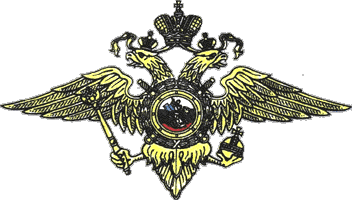 Вовлеченность наркопотребителей в незаконный оборот наркотиков
Тоншаевский
Ветлужский
г.о. г. Шахунья
Уренский
Варнавинский
Тонкинский
г.о.Сокольский
Ковернинский
Краснобаковский
Шарангский
Воскресенский
г.о.Семеновский
Городец-кий
г.о. г. Чкаловскск
Балах-нинский
Н.Новгород
г.о.Воро-тынский
Лыско-вский
г.о. г.  Бор
Володар-ский
Богородский
Дзержинск
Павловский
Кстовский
Спасский
Дальне-константиновский
Вачский
Сосновский
Больше-мураш-кинский
Княгинин-ский
Сергач-ский
Бутур-линский
Вадский
Перевоз-ский
г.о.Навашинский
г.о. г. Кулебаки
Пиль-нен-ский
Красно-октябрь-
ский
г.Арзамас
Ардатов-ский
Арзамас-ский
Шатковский
Сеченовский
г.о. г. Выкса
Диве-евский
Гагинский
Лукояновский
Больше-болдинский
Вознесенский
г.о. г. Перво-майск
г. Саров
Починковский
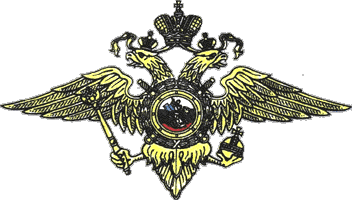 Удельный вес молодежи в общем числе лиц, осужденных за совершение наркопреступлений
Тоншаевский
Ветлужский
г.о. г. Шахунья
Уренский
Варнавинский
Тонкинский
г.о.Сокольский
Ковернинский
Краснобаковский
Шарангский
Воскресенский
г.о.Семеновский
Городец-кий
г.о. г. Чкаловскск
Балах-нинский
Н.Новгород
г.о.Воро-тынский
Лыско-вский
г.о. г.  Бор
Володар-ский
Богородский
Дзержинск
Павловский
Кстовский
Спасский
Дальне-константиновский
Вачский
Сосновский
Перевоз-ский
Больше-мураш-кинский
Княгинин-ский
Сергач-ский
Бутур-линский
Вадский
г.о.Навашинский
г.о. г. Кулебаки
Пиль-нен-ский
Красно-октябрь-
ский
г.Арзамас
Ардатов-ский
Арзамас-ский
Шатковский
Сеченовский
г.о. г. Выкса
Диве-евский
Гагинский
Лукояновский
Больше-болдинский
Вознесенский
г.о. г. Перво-майск
г. Саров
Починковский
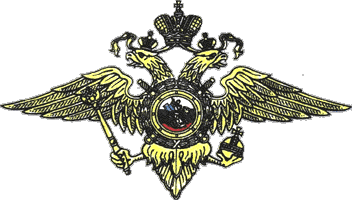 Первичная обращаемость лиц, употребляющих наркотики с вредными последствиями
Тоншаевский
Ветлужский
г.о. г. Шахунья
Уренский
Варнавинский
Тонкинский
г.о.Сокольский
Ковернинский
Краснобаковский
Шарангский
Воскресенский
г.о.Семеновский
Городец-кий
г.о. г. Чкаловскск
Балах-нинский
Н.Новгород
г.о.Воро-тынский
Лыско-вский
г.о. г.  Бор
Володар-ский
Богородский
Дзержинск
Павловский
Кстовский
Спасский
Дальне-константиновский
Вачский
Сосновский
Перевоз-ский
Больше-мураш-кинский
Княгинин-ский
Сергач-ский
Бутур-линский
Вадский
г.о.Навашинский
г.о. г. Кулебаки
Пиль-нен-ский
Красно-октябрь-
ский
г.Арзамас
Ардатов-ский
Арзамас-ский
Шатковский
Сеченовский
г.о. г. Выкса
Диве-евский
Гагинский
Лукояновский
Больше-болдинский
Вознесенский
г.о. г. Перво-майск
г. Саров
Починковский
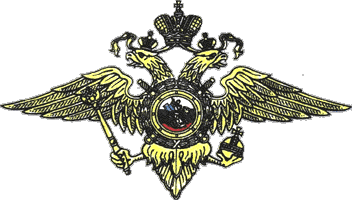 Смертность, связанная с острым отравлением наркотиками
Тоншаевский
Ветлужский
г.о. г. Шахунья
Уренский
Варнавинский
Тонкинский
г.о.Сокольский
Ковернинский
Краснобаковский
Шарангский
Воскресенский
г.о.Семеновский
Городец-кий
г.о. г. Чкаловскск
Балах-нинский
Н.Новгород
г.о.Воро-тынский
Лыско-вский
г.о. г.  Бор
Володар-ский
Богородский
Дзержинск
Павловский
Кстовский
Спасский
Дальне-константиновский
Вачский
Сосновский
Перевоз-ский
Больше-мураш-кинский
Княгинин-ский
Сергач-ский
Бутур-линский
Вадский
г.о.Навашинский
г.о. г. Кулебаки
Пиль-нен-ский
Красно-октябрь-
ский
г.Арзамас
Ардатов-ский
Арзамас-ский
Шатковский
Сеченовский
г.о. г. Выкса
Диве-евский
Гагинский
Лукояновский
Больше-болдинский
Вознесенский
г.о. г. Перво-майск
г. Саров
Починковский
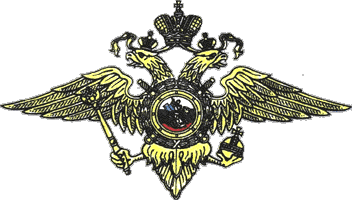 Оценка уровня наркотизации общества
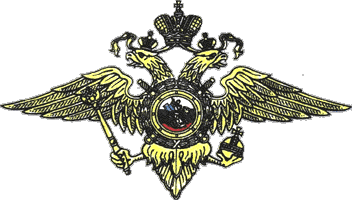 Причины распространения наркомании
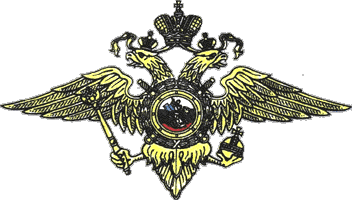 ОБЩЕСТВЕННОЕ МНЕНИЕ О НАИБОЛЕЕ ЭФФЕКТИВНЫХ МЕРАХ БОРЬБЫ С НАРКОМАНИЕЙ